Broad Spectrum Cognitive Behavior Therapy
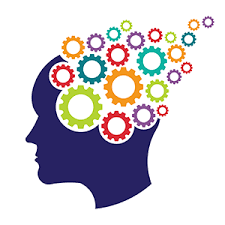 DR Amina Muazzam
4/1/2020
Dr Amina Muazzam
1
Content
Definition
Brief description
Uses of CBT
CBT techniques
Administration
Cognitive behavioral activities
Advantages/ Limitations
4/1/2020
Dr Amina Muazzam
2
What is CBT?
CBT is a short-term, goal-oriented psychotherapy treatment 
works by changing people’s attitudes and their behavior by focusing on the thoughts, images, beliefs and attitudes that are held (a person’s cognitive processes) and how these processes relate to the way a person behaves, as a way of dealing with emotional problems.
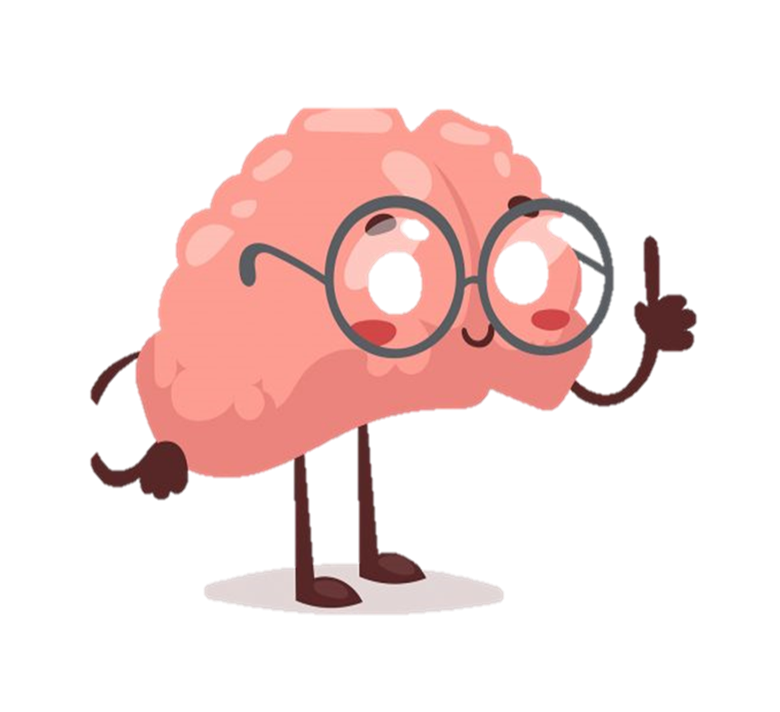 4/1/2020
Dr Amina Muazzam
3
The ABC model
Psychologist and researcher Dr. Albert Ellis created
the ABC model to help us understand the meaning 
of our reactions to adversity:

A is the adversity—the situation or event.

B is our belief—our explanation about why the
situation happened.

C is the consequence—the feelings and behaviour
that our belief causes.
4/1/2020
Dr Amina Muazzam
4
How CBT works
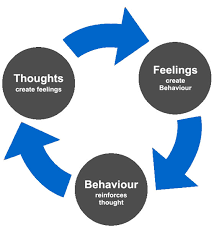 4/1/2020
Dr Amina Muazzam
5
Uses of CBT
CBT has been shown to be an effective way of treating a number of different mental health conditions.
depression 
 anxiety disorders
obsessive compulsive disorder (OCD) 
panic disorder
post-traumatic stress disorder (PTSD)
phobias
eating disorders – such as anorexia and bulimia
sleep problems – such as insomnia
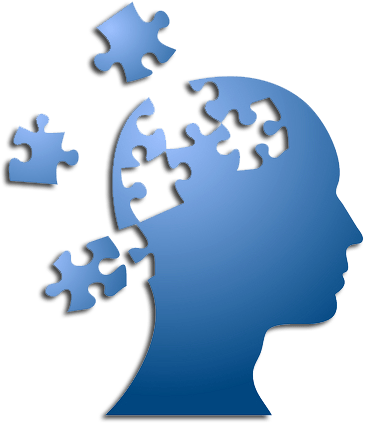 4/1/2020
Dr Amina Muazzam
6
Continue……
CBT can also be used to help people with:
body dysmorphic disorder (i.e., body image)
substance use disorders (i.e., smoking, alcohol and other drugs).
habits such as hair pulling, skin picking
 sexual and relationship problems
 insomnia
 chronic fatigue syndrome
chronic (persistent) pain
on-standing interpersonal problems
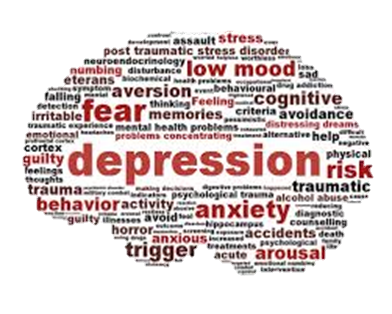 4/1/2020
Dr Amina Muazzam
7
CBT is used in
4/1/2020
Dr Amina Muazzam
8
Cognitive Behavioral Techniques:
Behavioral Experiments
Systematic Desensitization
Cognitive Restructuring Techniques
Skill training
Guided discovery. 
Cognitive rehearsal.
Modeling
Journaling 
Relaxed breathing
Validity testing
Progressive Muscle Relaxation (PMR)
Homework
Self monitoring
Socratic Questioning
4/1/2020
Dr Amina Muazzam
9
Cognitive Behavioral Techniques
Journaling. Patients keep a detailed written diary of situations that arise in everyday life, the thoughts and emotions surrounding them, and the behavior that accompany them. The therapist and patient then review the journal together to discover maladaptive thought patterns and how these thoughts impact behavior.
 Relaxed Breathing. This is another technique that is not specific to CBT but will be familiar to practitioners of mindfulness. There are many ways to relax and bring regularity to your breath, including guided and unguided imagery, audio recordings. Bringing regularity and calm to your breath will allow you to approach your problems from a place of balance, facilitating more effective and rational decision making.
Validity testing. The therapist asks the patient to defend his or her thoughts and beliefs. If the patient cannot produce objective evidence supporting his or her assumptions, the invalidity, or faulty nature, is exposed.
4/1/2020
Dr Amina Muazzam
10
Continue……
Progressive Muscle Relaxation (PMR). This is a familiar technique to those who practice mindfulness. Similar to the body scan, this technique instructs you to relax one muscle group at a time until your whole body is in a state of relaxation. You can use audio guidance, a YouTube video, or simply your own mind to practice this technique, and it can be especially helpful for calming nerves and soothing a busy and unfocused mind.
Homework. In order to encourage self-discovery and reinforce insights made in therapy, the therapist may ask the patient to do homework assignments. These may include note-taking during the session, journaling, review of an audiotape of the patient session, or reading books or articles appropriate to the therapy. They may also be more behaviorally focused, applying a newly learned strategy or coping mechanism to a situation, and then recording the results for the next therapy session.
.
4/1/2020
Dr Amina Muazzam
11
Continue……
Self-Monitoring: Also called diary work, self-monitoring is used to record the amount and degree of thoughts and behaviors. This provides the client and therapist information regarding the degree of a client’s negative affirmations
Socratic Questioning: Questioning allows the therapist to stimulate the client’s self-awareness, focus in on the problem definition, expose the client’s belief system, and challenge irrational beliefs while revealing the clients cognitive processes.
Behavioral Experiments: The experiment process includes experiencing, observing, reflecting, and planning.  These steps are conducted through thought testing, discovery, activity, and/or observation.
4/1/2020
Dr Amina Muazzam
12
Continue…
Systematic Desensitization: Systematic Desensitization pairs relaxation with exposure to something stressful.  Clients are taught to relax in anxiety producing situations.
 Cognitive Restructuring Techniques: A cognitive behavior therapy technique aimed at helping people identify thinking patterns responsible for negative moods and ineffective behavior
Skills Training: A lot of people’s problems result from not having the appropriate skills to achieve their goals. Skills training is a cognitive behavior therapy technique implemented in remedying such skills deficits. Common areas for skills training include social skills training, communication training, and assertiveness training. Usually skills training takes place through direct instruction, modeling, and role-plays.
4/1/2020
Dr Amina Muazzam
13
Continue…
Guided discovery. The therapist asks the patient a series of questions designed to guide the patient towards the discovery of his or her cognitive distortions
Cognitive rehearsal. The patient is asked to imagine a difficult situation he or she has encountered in the past, and then works with the therapist to practice how to successfully cope with the problem. When the patient is confronted with a similar situation again, the rehearsed behavior will be drawn on to deal with it.
Modeling. Role-playing exercises allow the therapist to act out appropriate reactions to different situations. The patient can then model this behavior and then works with the therapist to practice how to successfully cope with the problem.
4/1/2020
Dr Amina Muazzam
14
Modes of administration
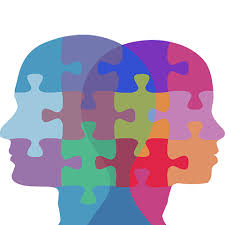 4/1/2020
Dr Amina Muazzam
15
Cognitive Behavioral Activites
Mindfulness and meditation
Successive approximation
 Graded exposure
Writing Self-Statements to Counteract Negative Thoughts
Visualize the Best Parts of Your Day
Reframe Your Negative Thoughts
4/1/2020
Dr Amina Muazzam
16
Mindfulness Meditation
      Mindfulness can help those suffering from harmful automatic thoughts to disengage from rumination and obsession over these thoughts by helping them stay firmly grounded in the  present.
Successive Approximation
    Breaking up large tasks into small steps to make it easier to accomplish. By breaking the large goal into small, easy to accomplish steps, we can map out the path to success and make the journey seem a little less overwhelming.
Graded exposure
     Exposure is a cognitive behavioral therapy exercise designed to reduce anxiety and fear through repeated contact with what is feared. This has been to shown to be among the most effective treatments for any psychological problem. 
Writing Self-Statements to Counteract Negative Thoughts
 When you (or your client) are being plagued by negative thoughts, it can be hard to confront them, especially if your belief in these thoughts is strong. To counteract these negative thoughts, it can be helpful to write down a positive, opposite thought.
4/1/2020
Dr Amina Muazzam
17
Continue..
Visualize the Best Parts of Your Day
     When you are feeling depressed or negative, it is difficult to recognize that there is good in your life as well. This simple technique of bringing to mind the good parts of your day can be a small step in the direction of recognizing the positive. 
Reframe Your Negative Thoughts
    Reframing involves countering the negative thought(s) by noticing things you feel positive about as quickly as possible. For instance, in the example where you immediately think of how much you hate the color of that wall, you would push yourself to notice five things in the room that you feel positively about (e.g., the carpet looks comfortable, the lampshade is pretty, the windows let in a lot of sunshine).
4/1/2020
Dr Amina Muazzam
18
Advantages of CBT
Some of the advantages of CBT include:
• it may be helpful in cases where medication alone hasn't worked
• it can be completed in a relatively short period of time compared to other talking therapies
• the highly structured nature of CBT means it can be provided in different formats, including in groups, self-help books and computer programs
• it teaches you useful and practical strategies that can be used in everyday life – even after the treatment has finished
4/1/2020
Dr Amina Muazzam
19
Disadvantages of CBT
it requires commitment – a therapist can help an
advise  but they need clients co-operation for the therapy to be effective.
• attending regular CBT sessions and carrying out any extra work between sessions can take up a lot of time
• it may not be suitable for people with more complex mental health needs or learning difficulties – as it requires structured sessions
• it involves confronting emotions and anxieties – you may experience initial periods where you're anxious or emotionally uncomfortable
4/1/2020
Dr Amina Muazzam
20
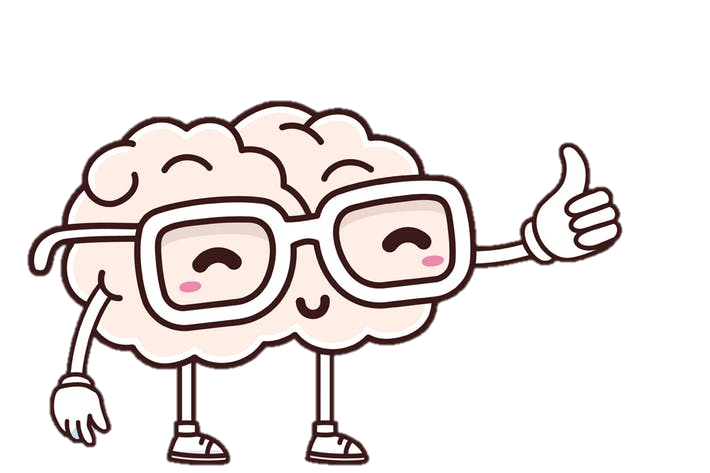 Thank you
4/1/2020
Dr Amina Muazzam
21